Uma data de notícias com data
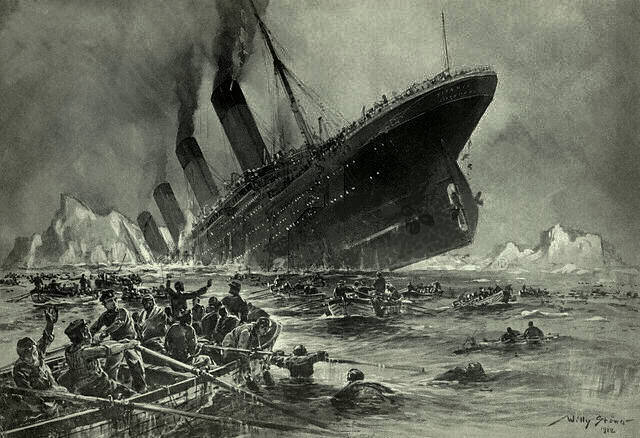 Naufrágio do Titanic
Dinis Manuel Alves
https://guardafactos.com/
As efemérides são óptimas para artigos de fundo de catálogo. Se formos amealhando alguns artigos, algumas notícias ano após ano, quando dermos conta temos dossier pronto. Pode ser para um suplemento num jornal em papel, e sabemos como os suplementos ajudam a equilibrar os minguados porta-moedas das redacções.Com criatividade, e sempre algum trabalho, podemos esticar as orelhas à data, descobrindo assuntos conexos, transpondo a data para a actualidade – “E se fosse hoje, como se teriam passado as coisas?”…São, quando bem trabalhadas, uma viagem pela memória muito do agrado dos leitores.O naufrágio do Titanic tem o selo de ter sido e de continuar a ser o mais mediático de sempre.Acrescentando-lhe um número redondo, no caso o 100, no caso o centenário da terrível tragédia, pode originar um sem-fim de artigos para respigar, para publicar.Foi o que fizemos em 2012 no portal da Associação dos Portos de Portugal (APP). Coligimos mais de uma centena de notícias, difundidas a partir de 13 de Abril.De quando em vez, leia-se uma vez por ano, vamos ao baú do pronto-a-enviar e repete-se a série, ou quase se repete – retiram-se alguns artigos, acrescentam-se novidades.
Em 2021 (14 a 17 de Abril) difundimos quatro newsletters contendo 74 artigos, com registo aqui neste powerpoint
Também pode aceder à integra das notícias sobre o Titanic no dossier temático que a APP disponibiliza aqui:http://www.portosdeportugal.pt/detail.php?nID=7858
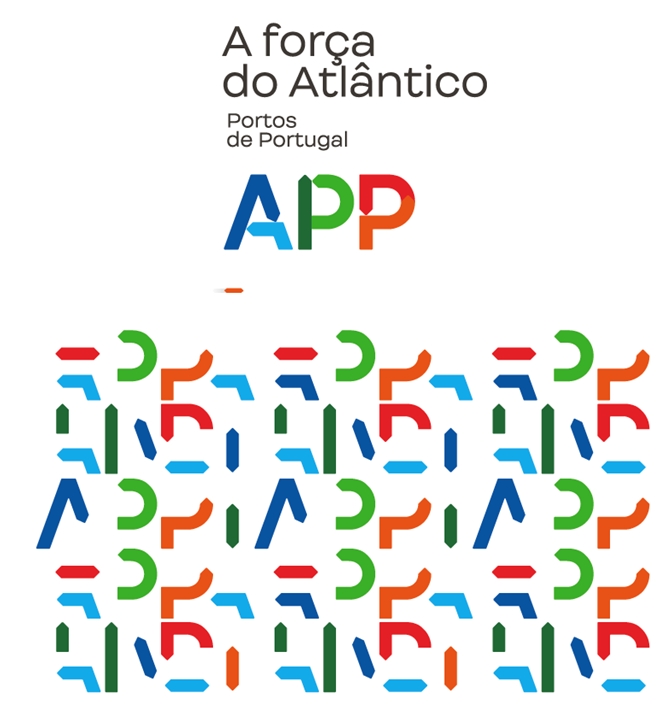 14.04.2021
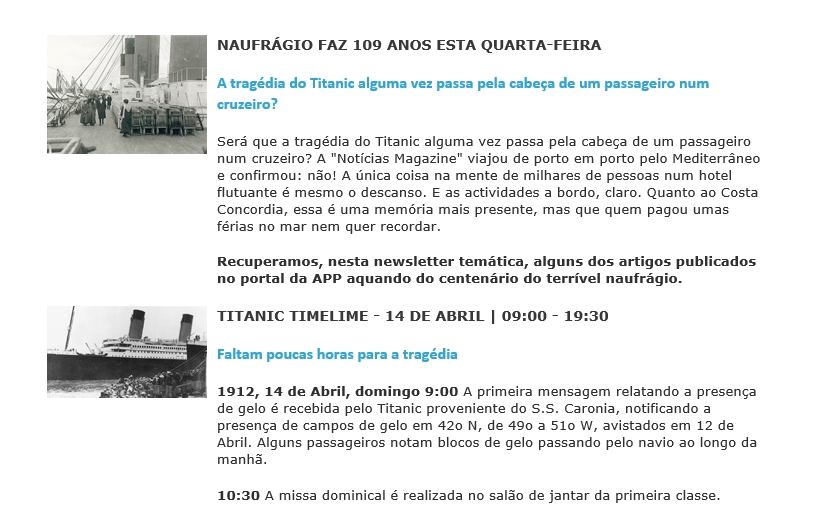 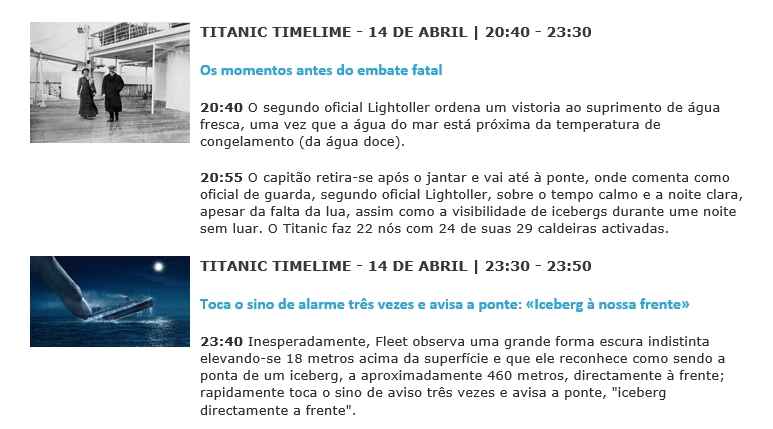 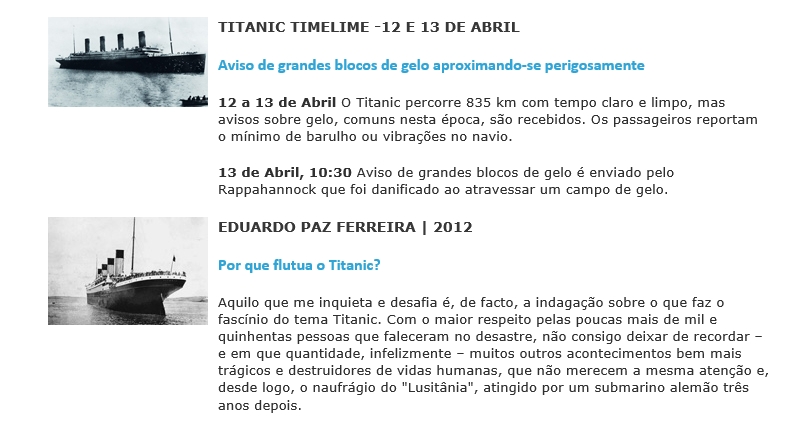 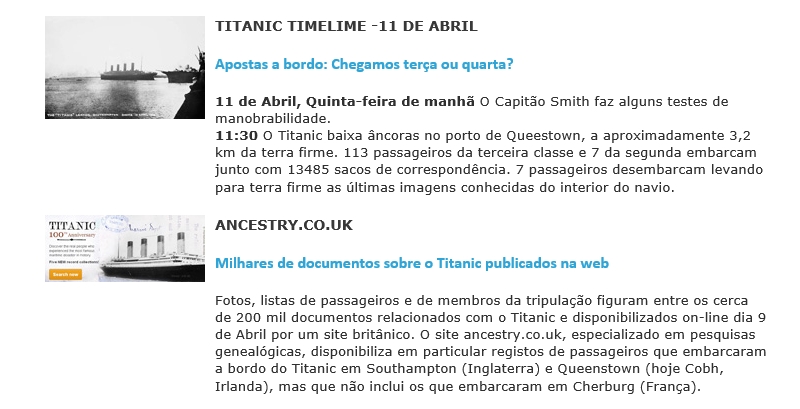 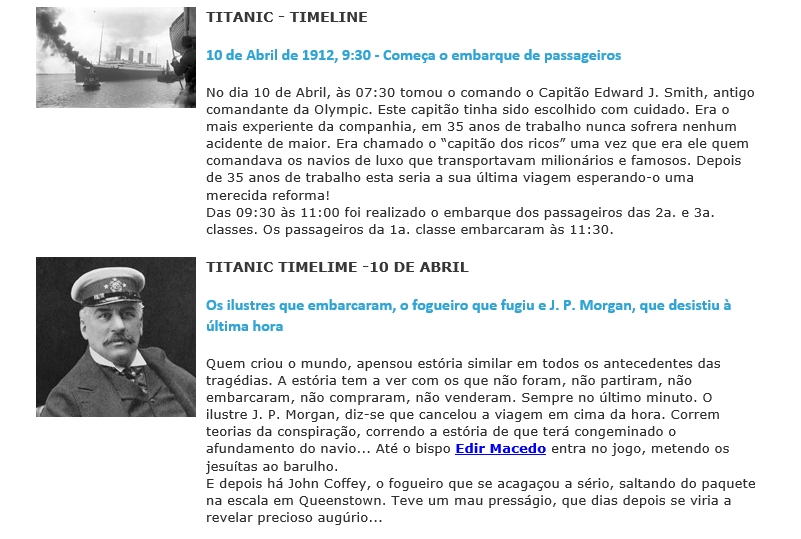 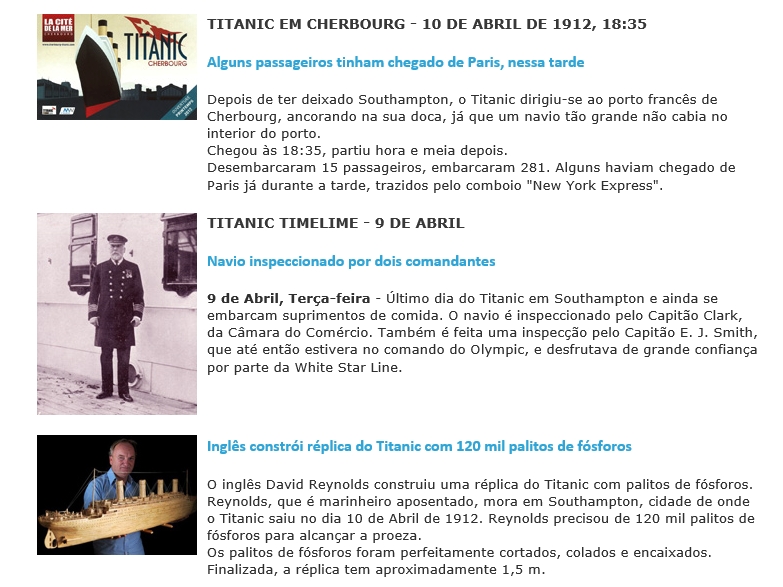 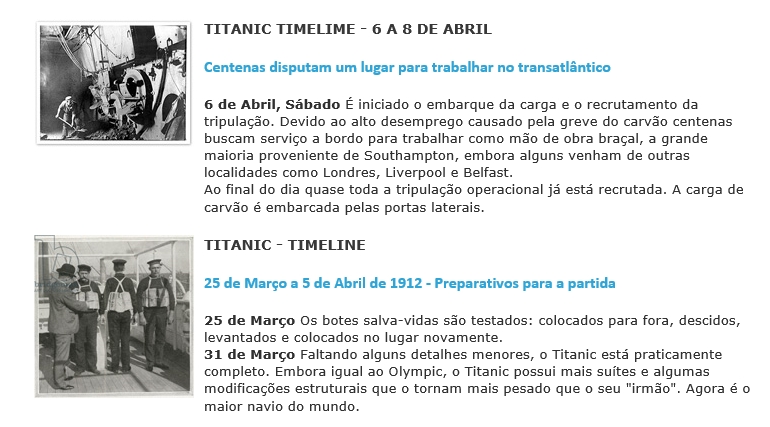 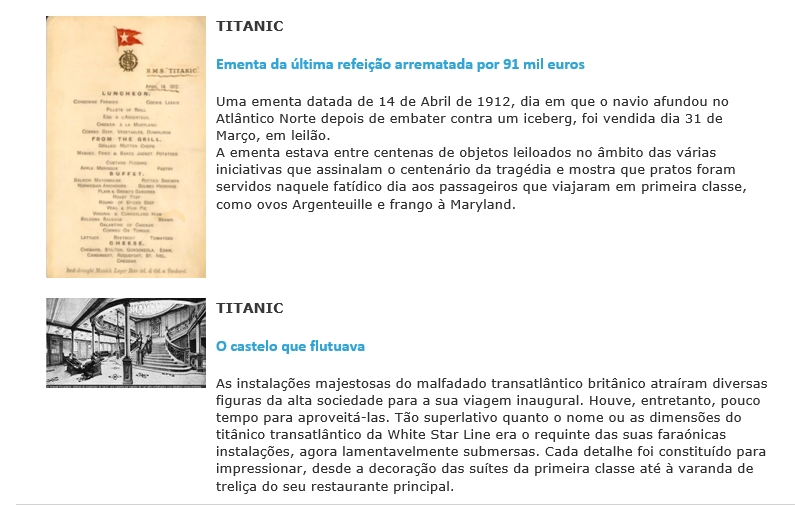 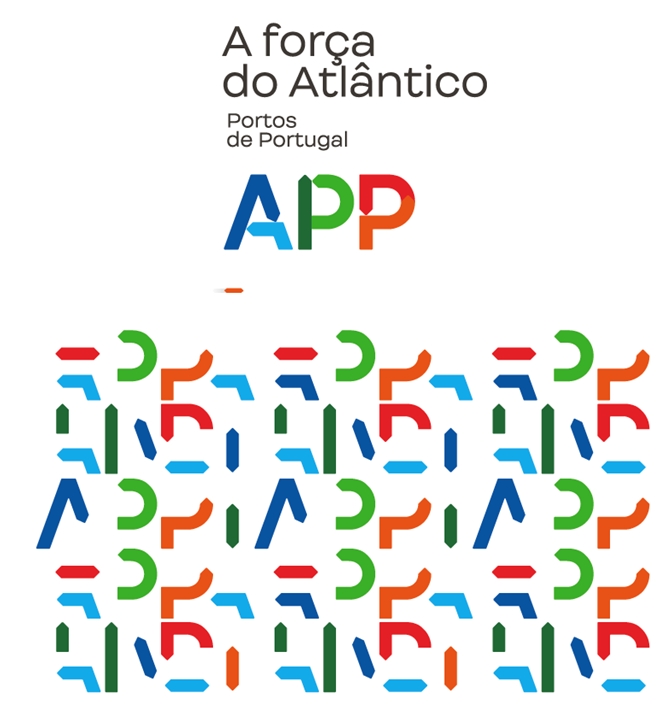 15.04.2021
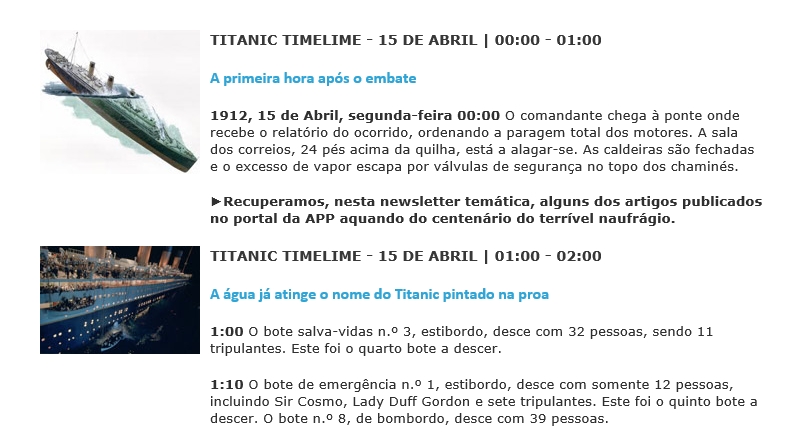 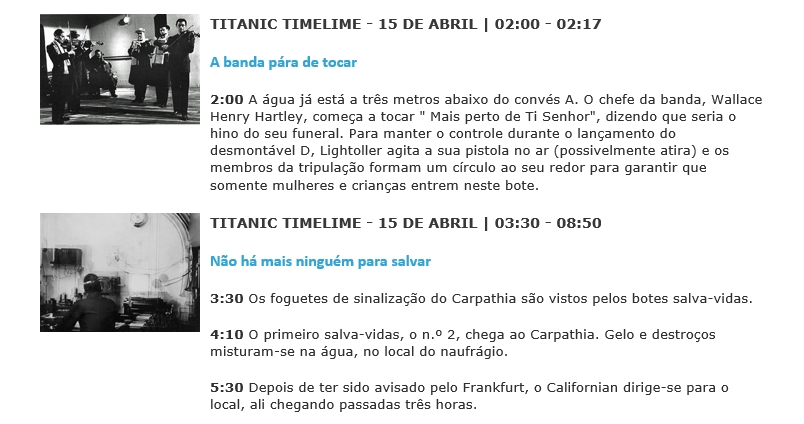 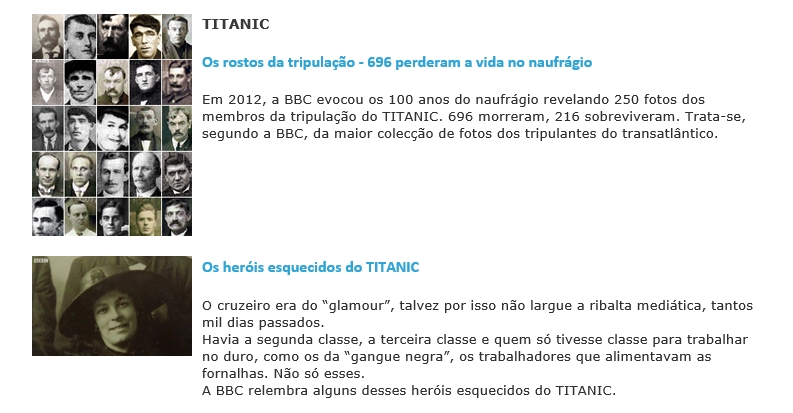 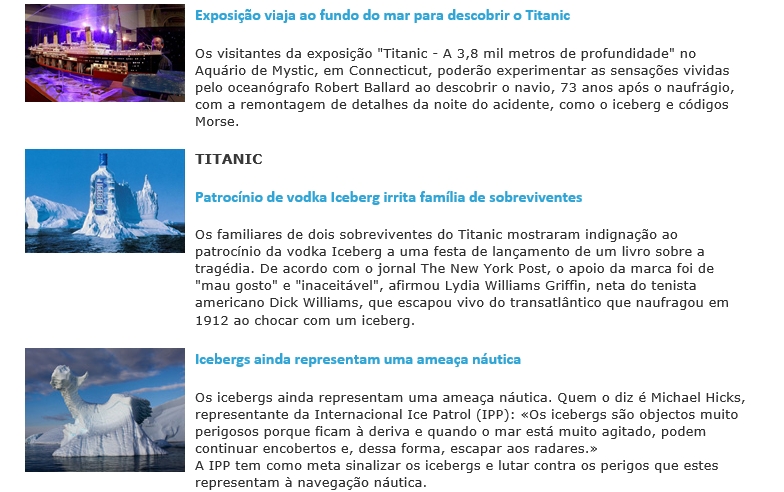 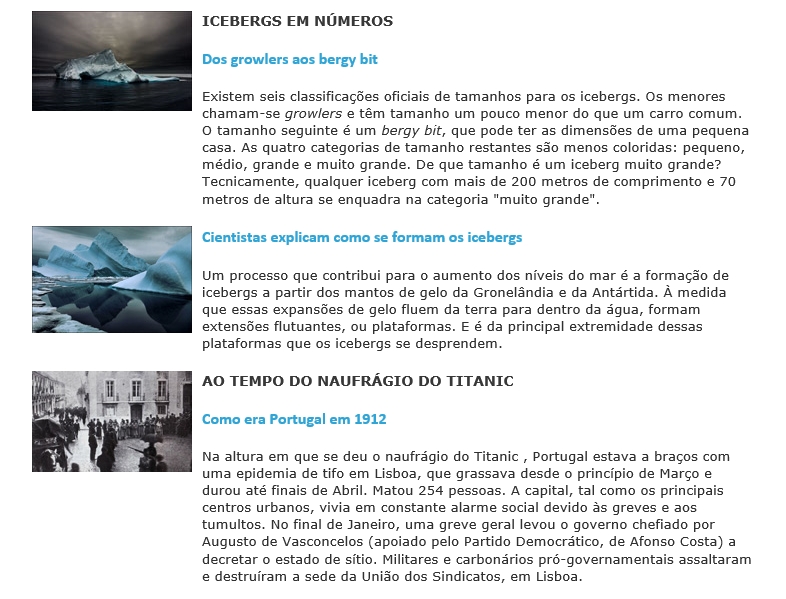 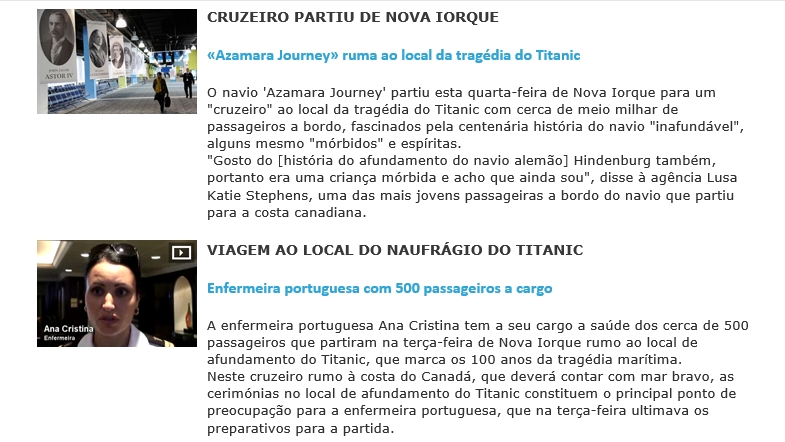 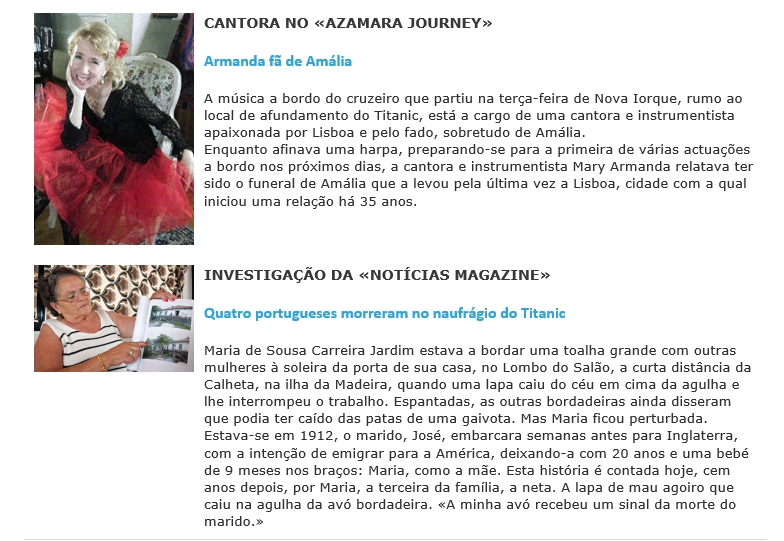 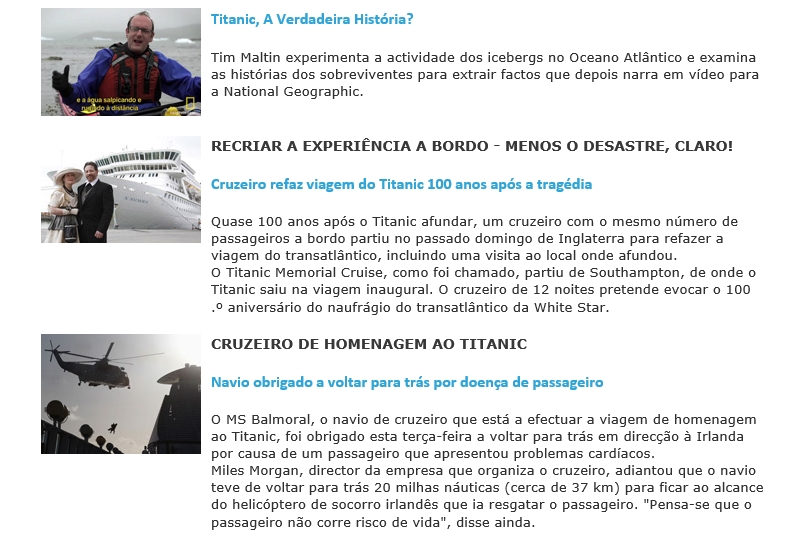 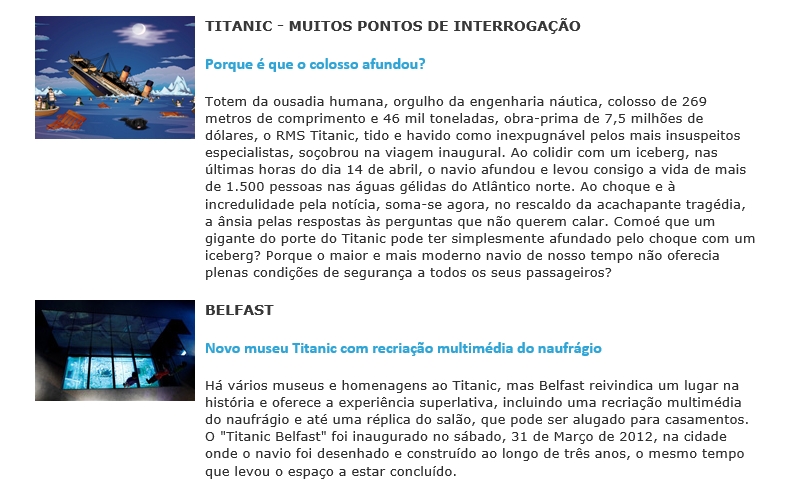 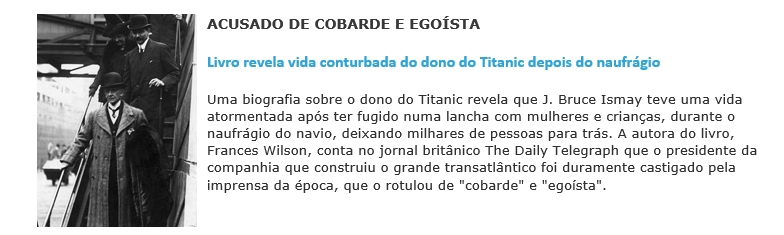 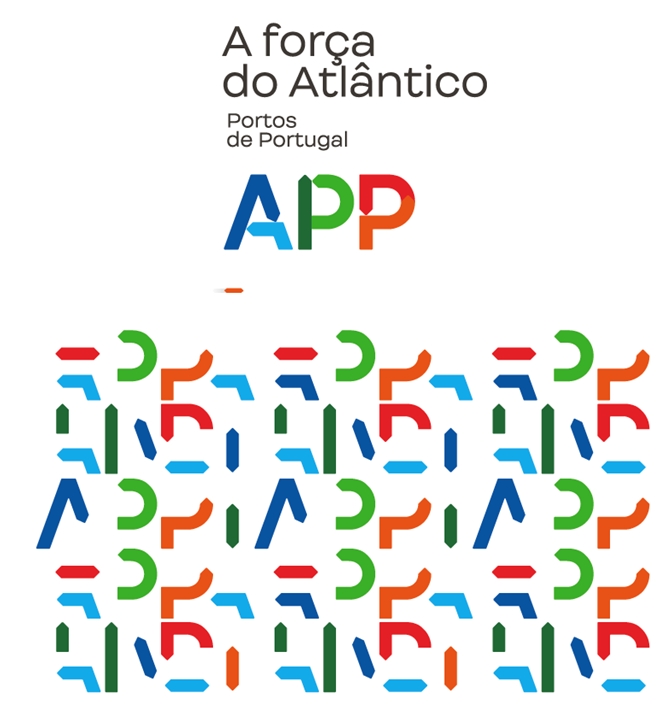 16.04.2021
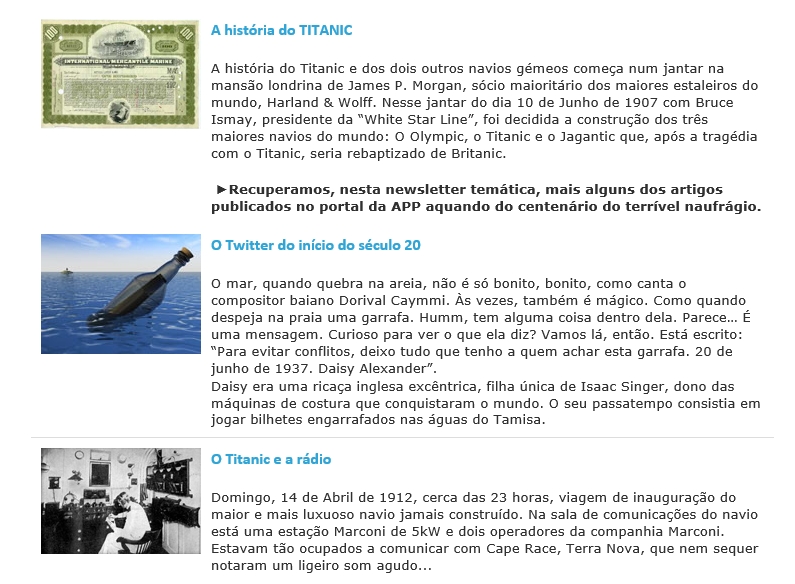 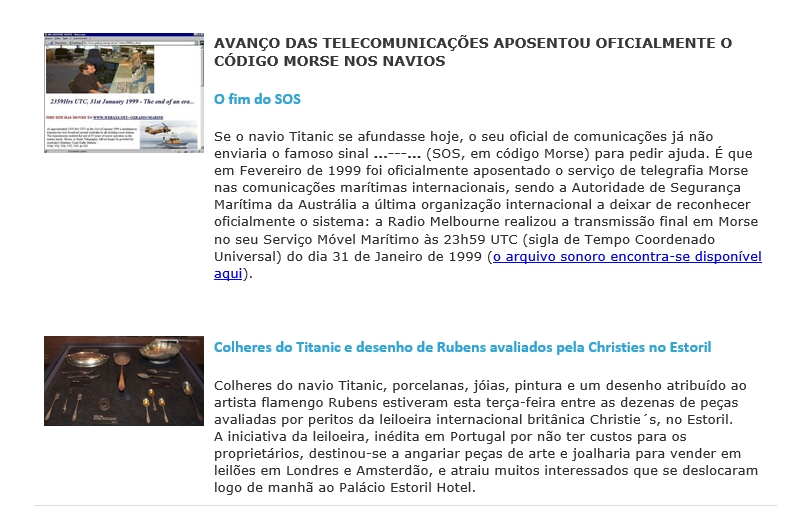 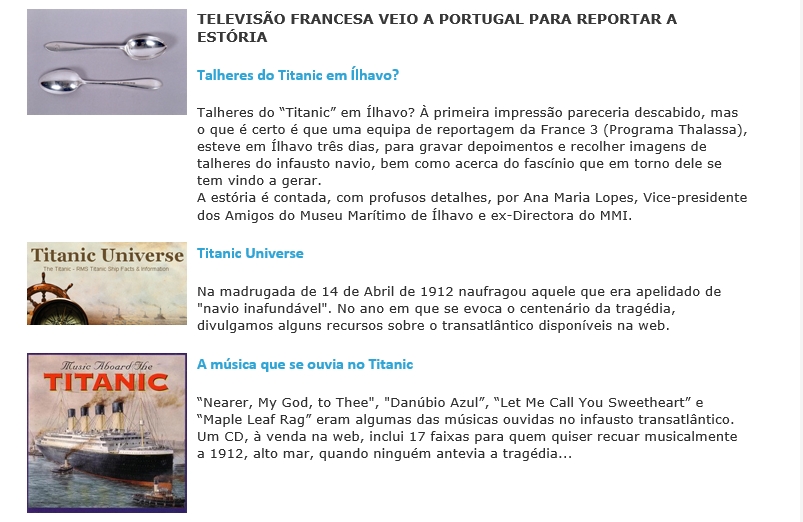 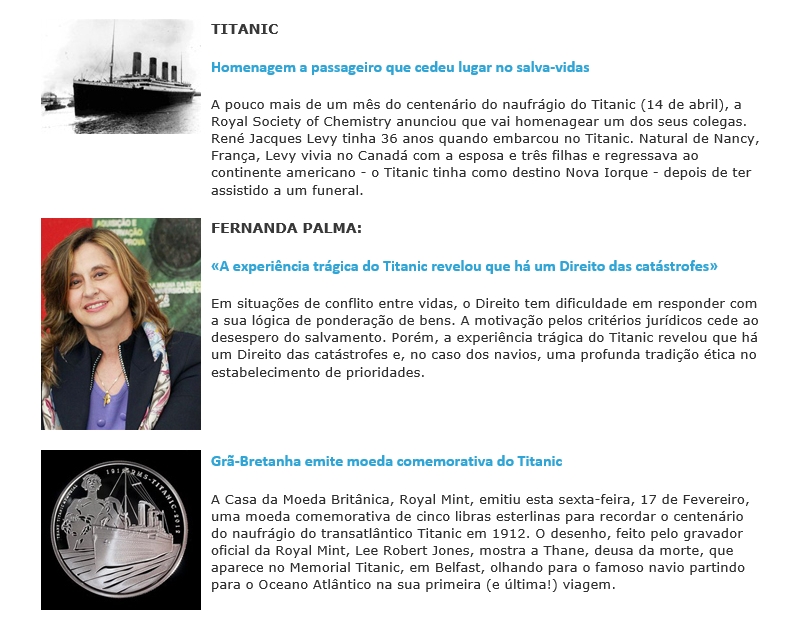 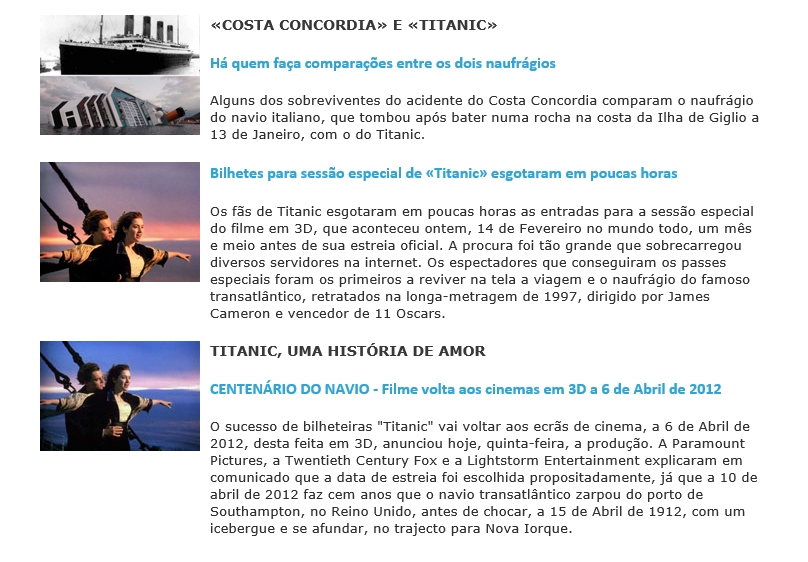 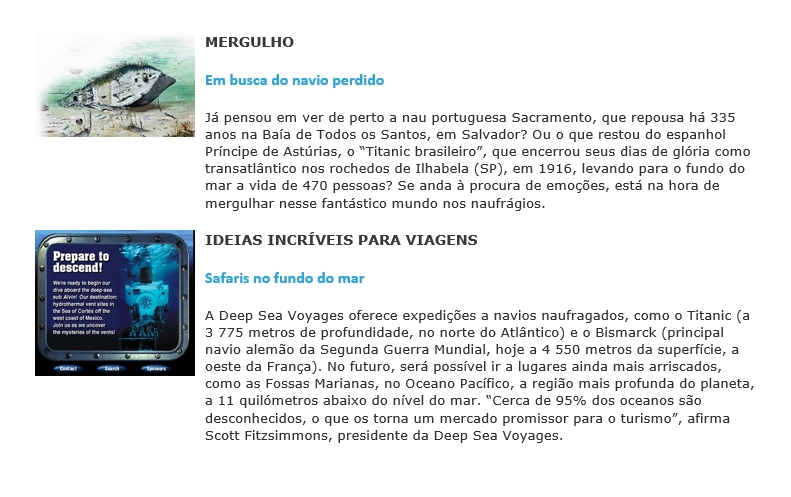 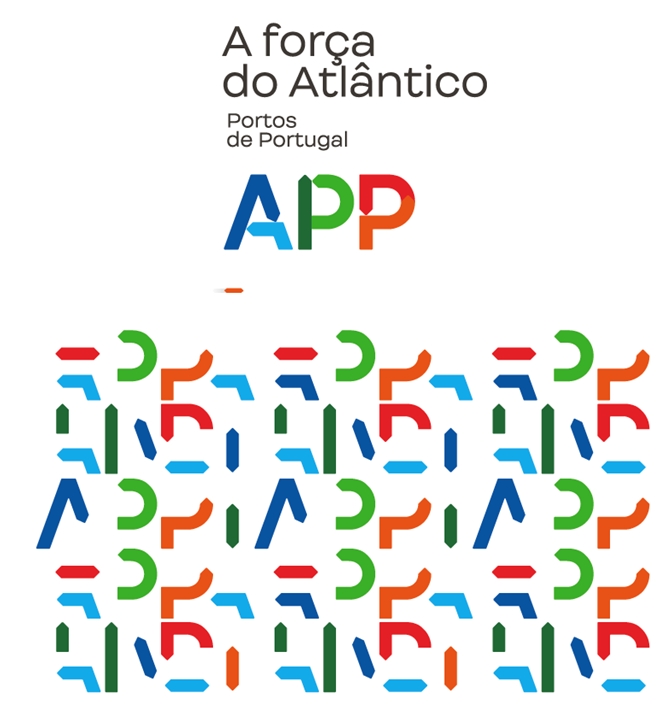 17.04.2021
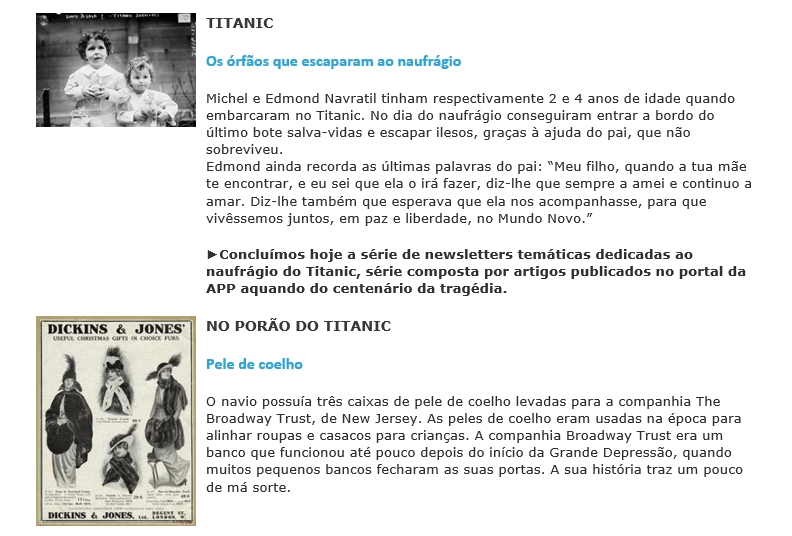 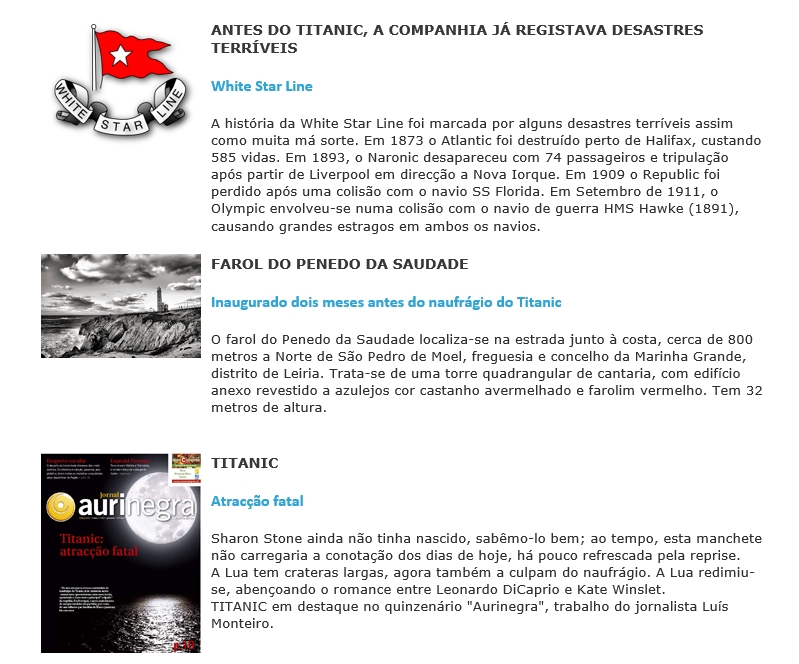 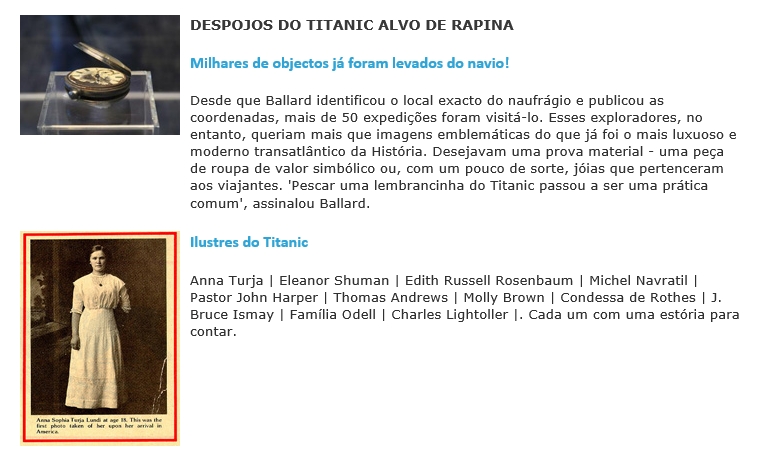 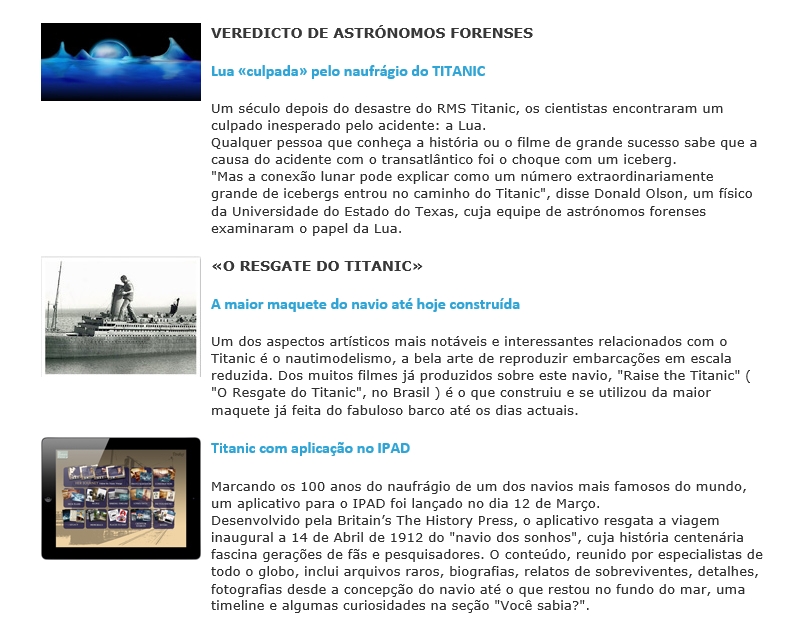 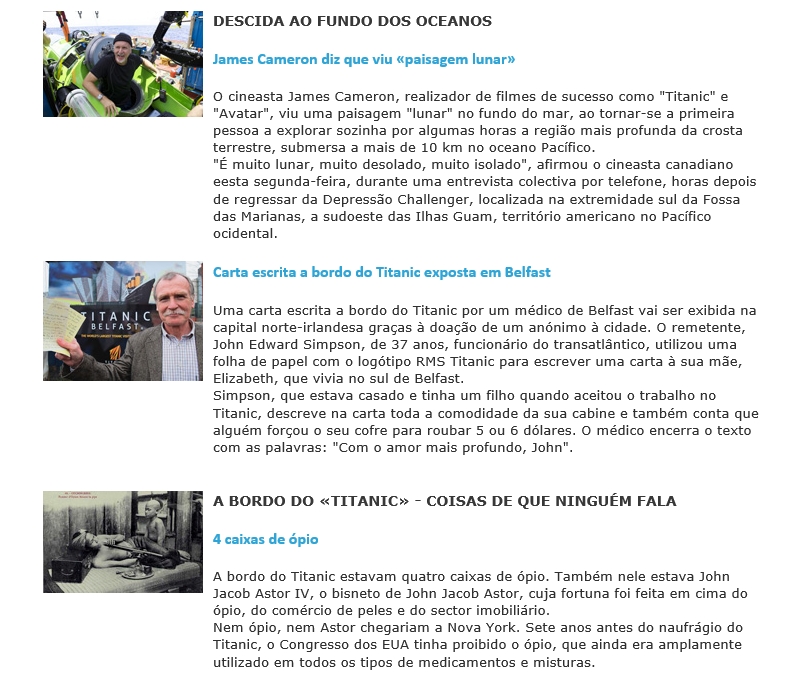 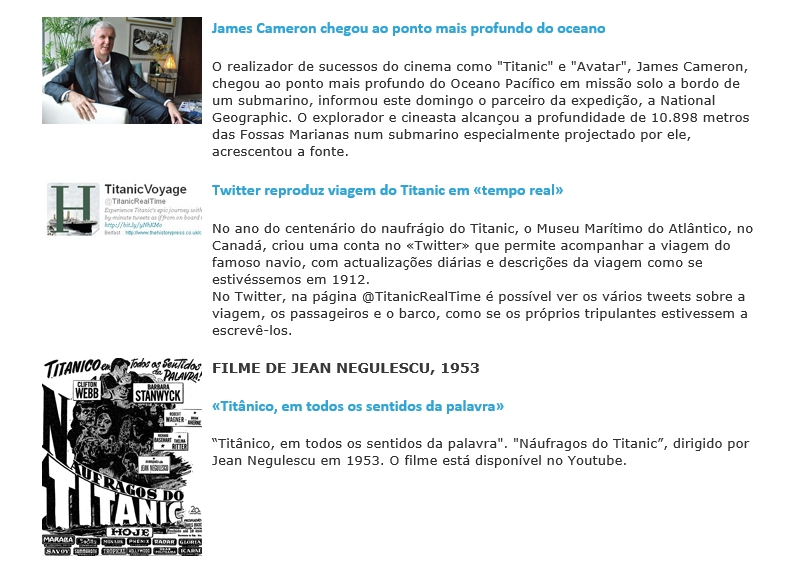 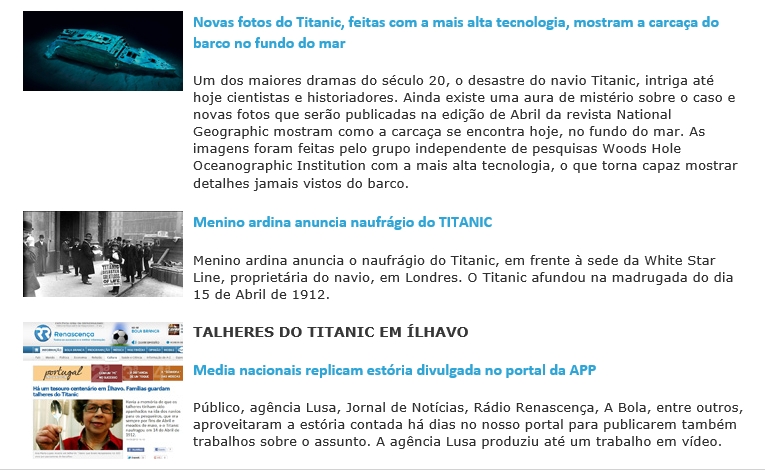 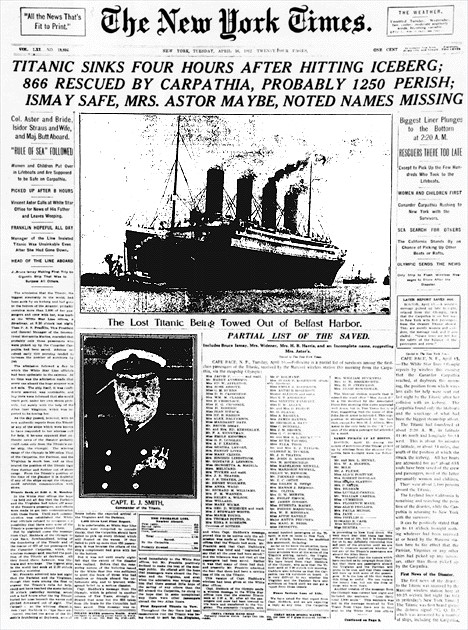 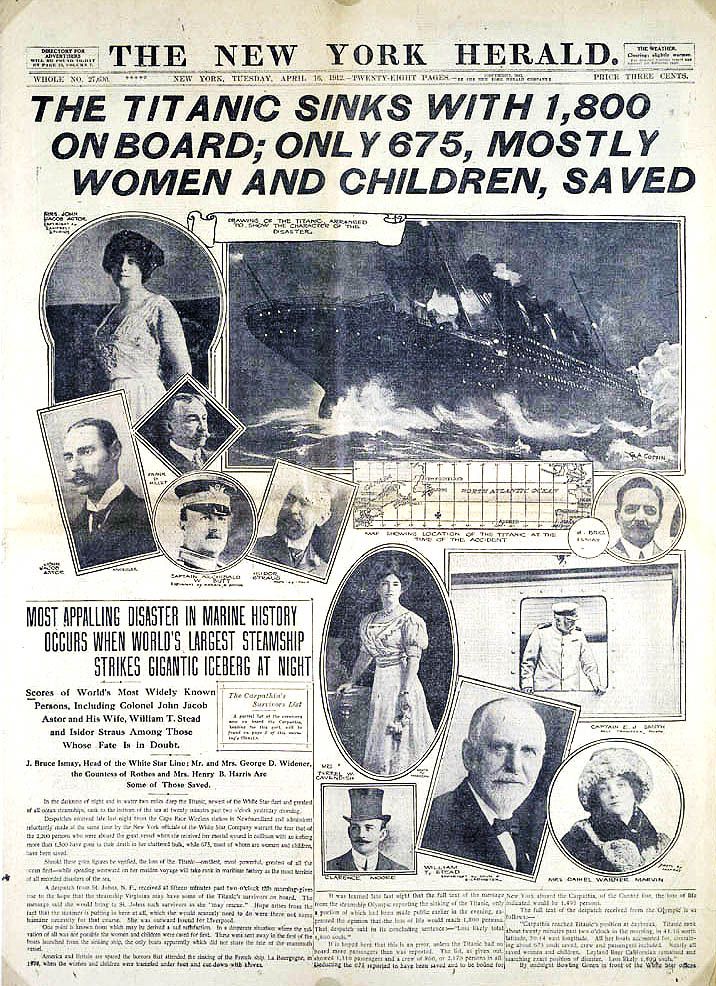 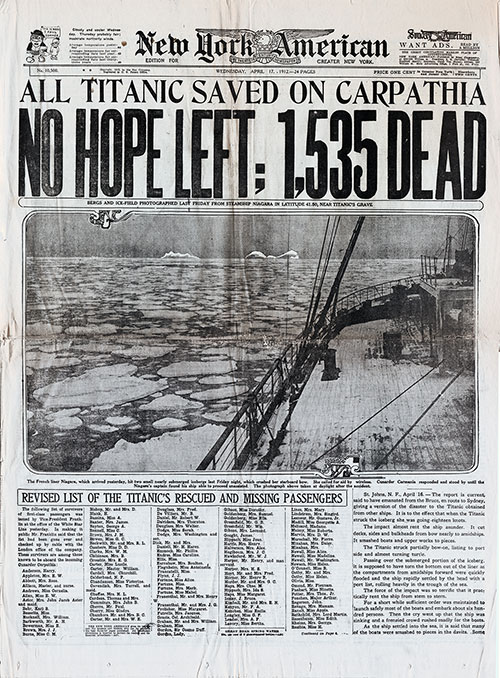 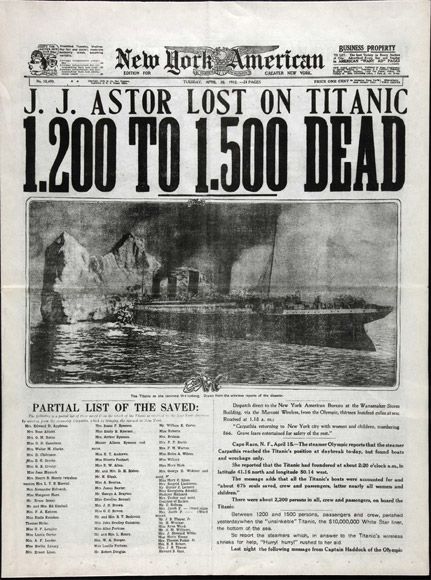 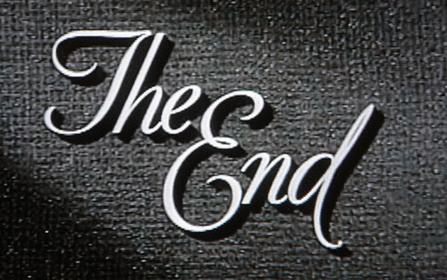 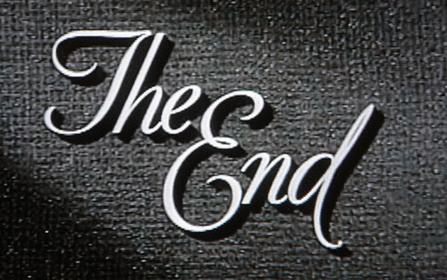